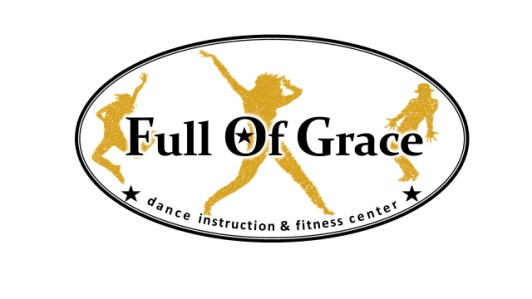 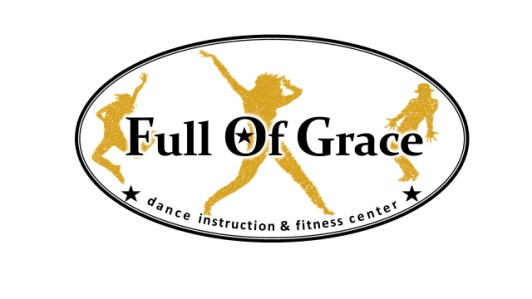 BRING A FRIEND TO DANCE WEEK
SEPT 29TH – OCT 4TH 
Show your friends why you love dance!!

	Monday:  Sept 29th                   Wednesday: Oct 1st 
	  5:30-6:15 Tumbling 	        5:45-6:45 Karate 
	Tuesdays:  Sept 30th 	        6:45-8:00  6-7 Year Olds  	
	  4:30-5:15 Hip Hop	      
                  5:15-6:30 11 and Up                 
                  5:15-6:00 Non Comp Acro
	  6:15-7:00 2-3 Year Olds 	
 	  7:00-8:15 8-10 Year Olds
	  

Call 321-4807 or email fogvelvet@gmail.com
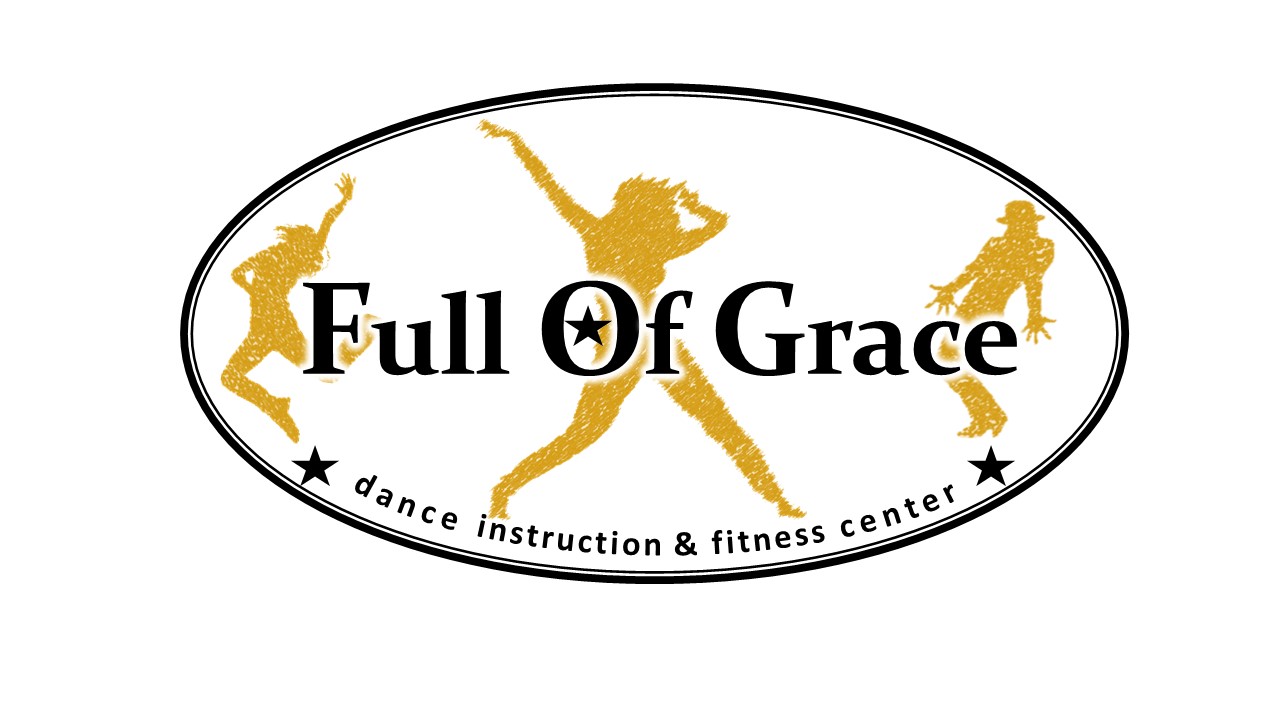 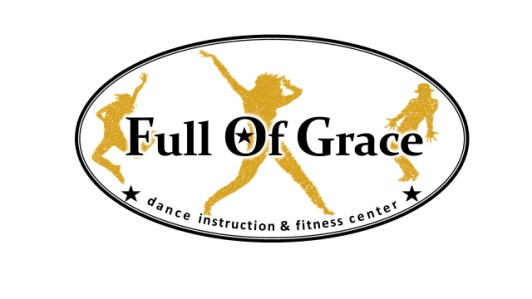 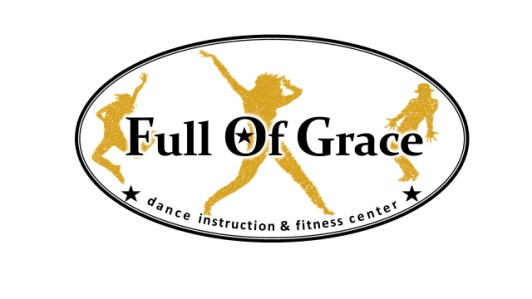